«Школа безопасности» как форма деятельности по формированию здорового и безопасного образа жизни обучающихся
Выполнила работу
Бокова Наталия Николаевна.
Учитель начальных классов
МОУ СОШ № 10
Г. Люберцы, Московская область
Задачи ФГОС
«Одной из современных задач начального образования является сохранение и укрепление здоровья детей. Школа должна обеспечить школьнику возможность сохранения здоровья за период обучения в школе, сформировать у него необходимые знания, умения и навыки по здоровому образу жизни, научить использовать эти знания в повседневной жизни.»
Структура системной работы по формированию культуры 
здорового и безопасного образа жизни на ступени начального общего образования
Формирование культуры здорового
и безопасного образа жизни
Здоровье
сберегающая структура
Рациональная организация учебной и внеучебной деятельности обучающихся
Эффективная организация физкультурно – оздоровительной работы
Реализация дополнительных образовательных программ
Просветительская работа с родителями
Здоровьесберегающие технологии, применяемые в начальной школе
Соблюдений норм САНПин при проведении урочных и внеурочных мероприятий
Индивидуальность домашнего задания
Проведение перед первым уроком зарядки
Проведение гимнастики для глаз
Здоровьесберегающие технологии, применяемые в начальной школе
Проведение на уроке в момент утомления физкультминутки
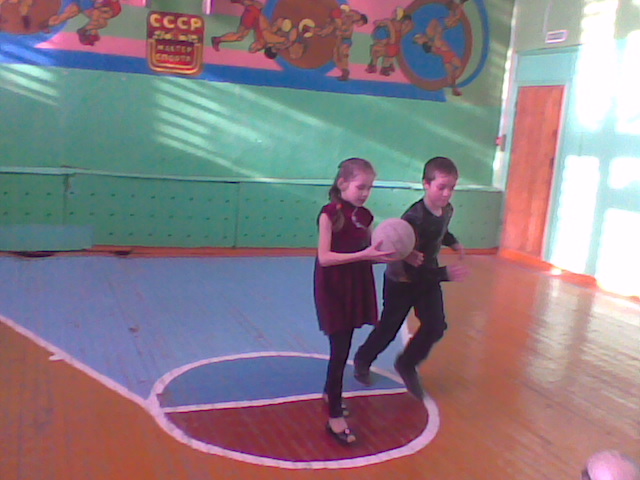 Организация достаточной двигательной активности
Частая смена видов деятельности
Развитие мелкой моторики руки
Физминутка
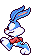 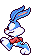 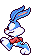 Критерии оценки эффективности реализации программы
Критерии оценки эффективности реализации программы
Примерное программное содержание по классам.
Заповеди ЗОЖ для родителей
Закаливание.
Витаминизация
Организация дома спортивного уголка.
Соблюдение режима дня, зарядка.
Соблюдение санитарно-гигиенических 
    норм.
В выходные дни – активный образ жизни.
Сбалансированное питание.
Профилактика табакокурения.
Обеспечение участия детей в спортивных мероприятиях, секциях.
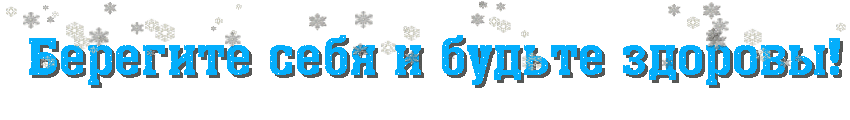